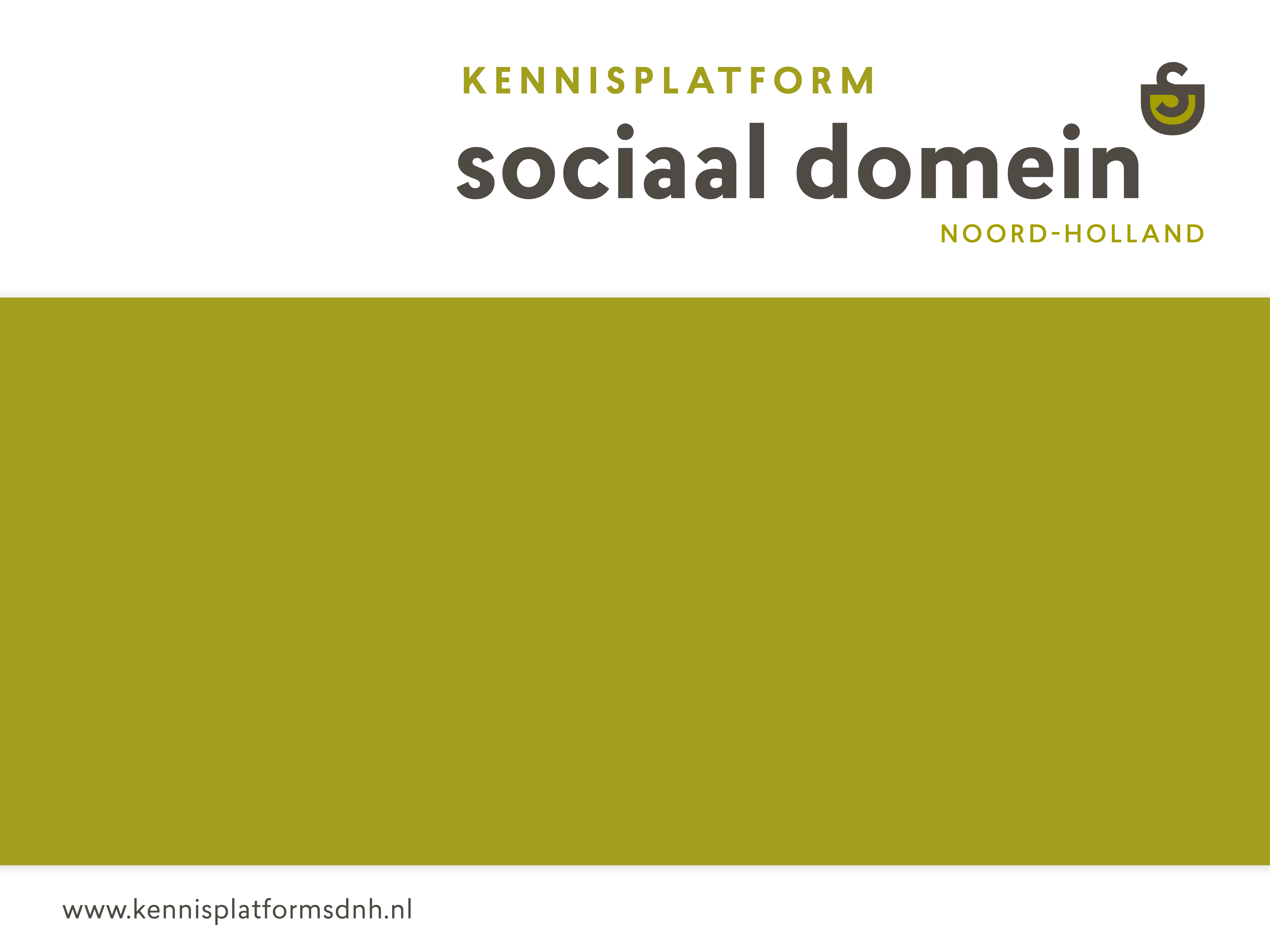 Hartelijk welkom Actualiteitencollege
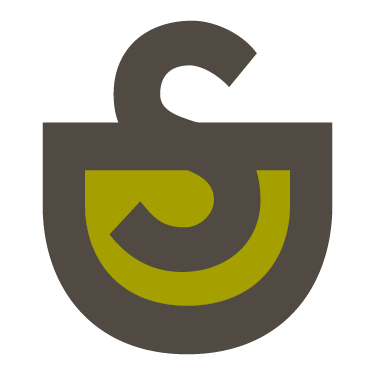 Actualiteitencollege
Welkom door Ard Sprinkhuizen, adviseur
www.kennisplatformsdnh.nl												26 januari 2018
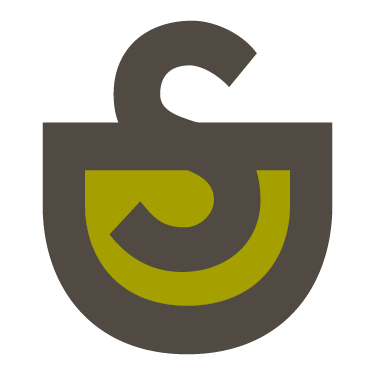 Actualiteitencollege
Programma

15.00 uur   -  Start college

16.00 uur   -  Korte pauze in de lounge

16.15  uur  -  Hervatting college deel 2 17.00  uur  -  Netwerkborrel18.00 uur  -   Einde
www.kennisplatformsdnh.nl												26 januari 2018
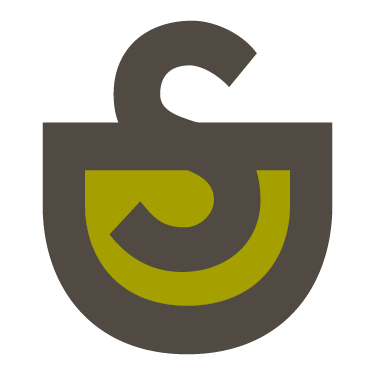 Actualiteitencollege
Anne-Mei The

Bijzonder hoogleraar Langdurige Zorg en Dementie (UvA)
‘Over leven met dementie’
www.kennisplatformsdnh.nl												26 januari 2018
Sociale Benadering
Social Trials: meer levenskwaliteit voor mensen met dementie en hun naasten tegen lagere kosten
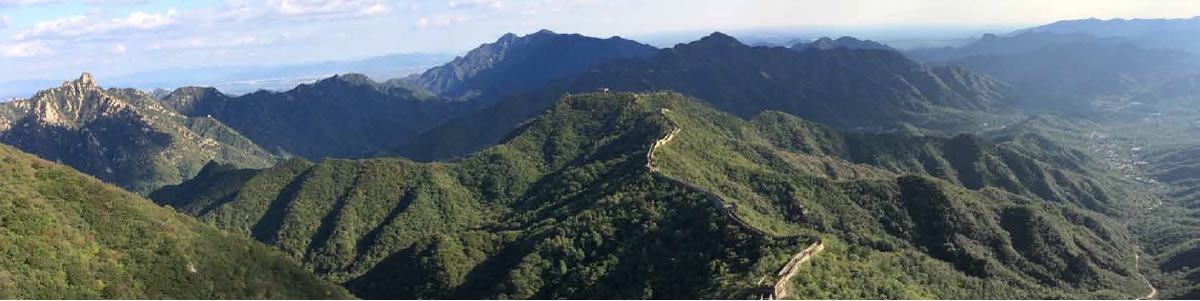 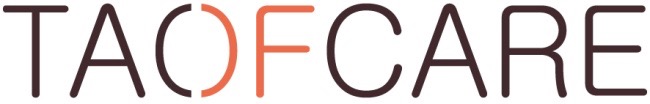 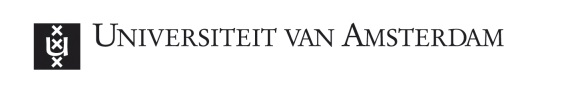 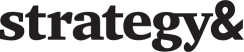 1) Bron: https://www.volksgezondheidenzorg.info/ranglijst/ranglijst-ziekten-op-basis-van-sterfte (22 januari 2018)
2) Bron: Alzheimer Nederland (2016) https://www.alzheimer-nederland.nl/sites/default/files/directupload/factsheet-dementie-algemeen.pdf   (22 januari 2018)
Feitsen
Dementie
Geen oplossing
Feiten en cijfers
Het probleem:
Medische  oplossing laat  op zich wachten
Doodsoorzaak nummer 1
Epidemie van  de 21ste eeuw
“Ramp”
“Ontmenselijking”
“Wilsonbekwaam”
270.000 mensen met dementie
Meer dan 500.000 in 2040
70% woont thuis
300.000 mantelzorgers
“Tsunami”
“Lege huls”
Het heersende beeld:
Drie     pijlers     die     het     debat     bepalen
Bestaande oplossingsrichtingen:
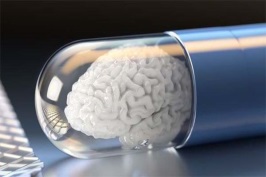 Zoektocht naar de pil
Dementie-vriendelijke samenleving
Langer thuis wonen
Eigen regie
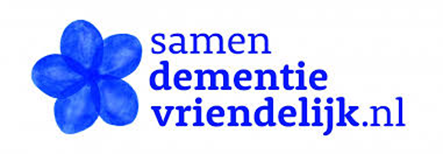 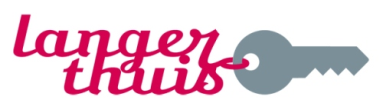 Nodig: perspectiefwisseling
Onderzoek:
Langste periode wonen mensen thuis; gebrek aan aandacht en ondersteuning
Grootste behoefte is aan psychosociale ondersteuning;
Er is een gebrek aan kennis en inzicht als het gaat om de leefwereld van direct betrokkenen
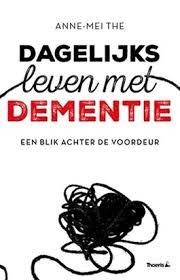 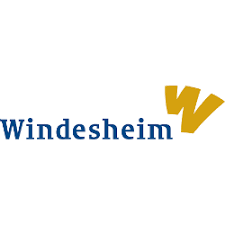 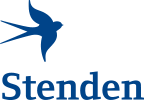 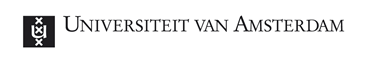 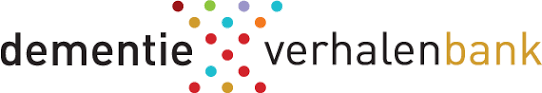 Conclusie. Kwaliteit van leven mensen dementie en naasten wordt bepaald door vragen in drie domeinen:
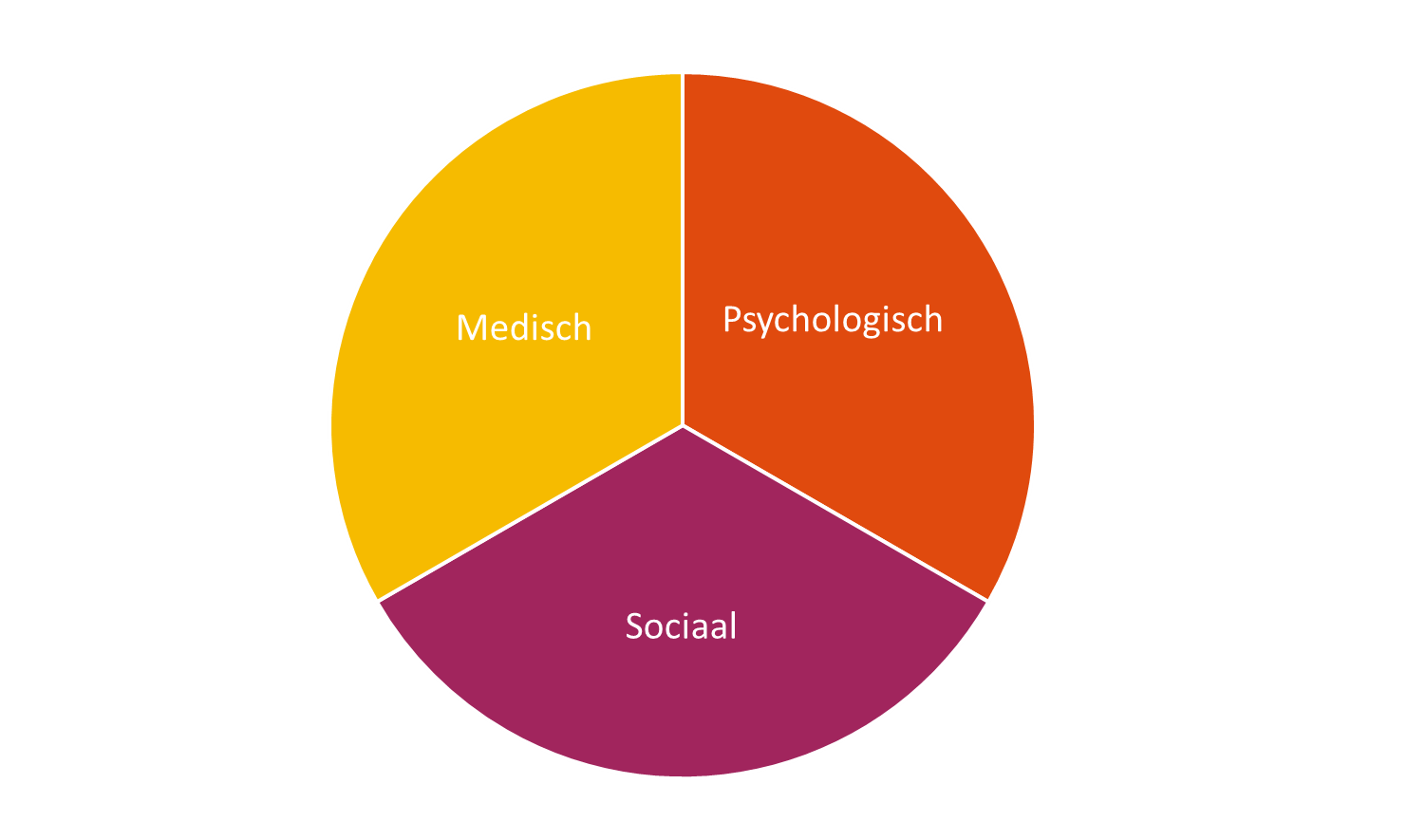 Het is niet óf-óf, maar én-én.
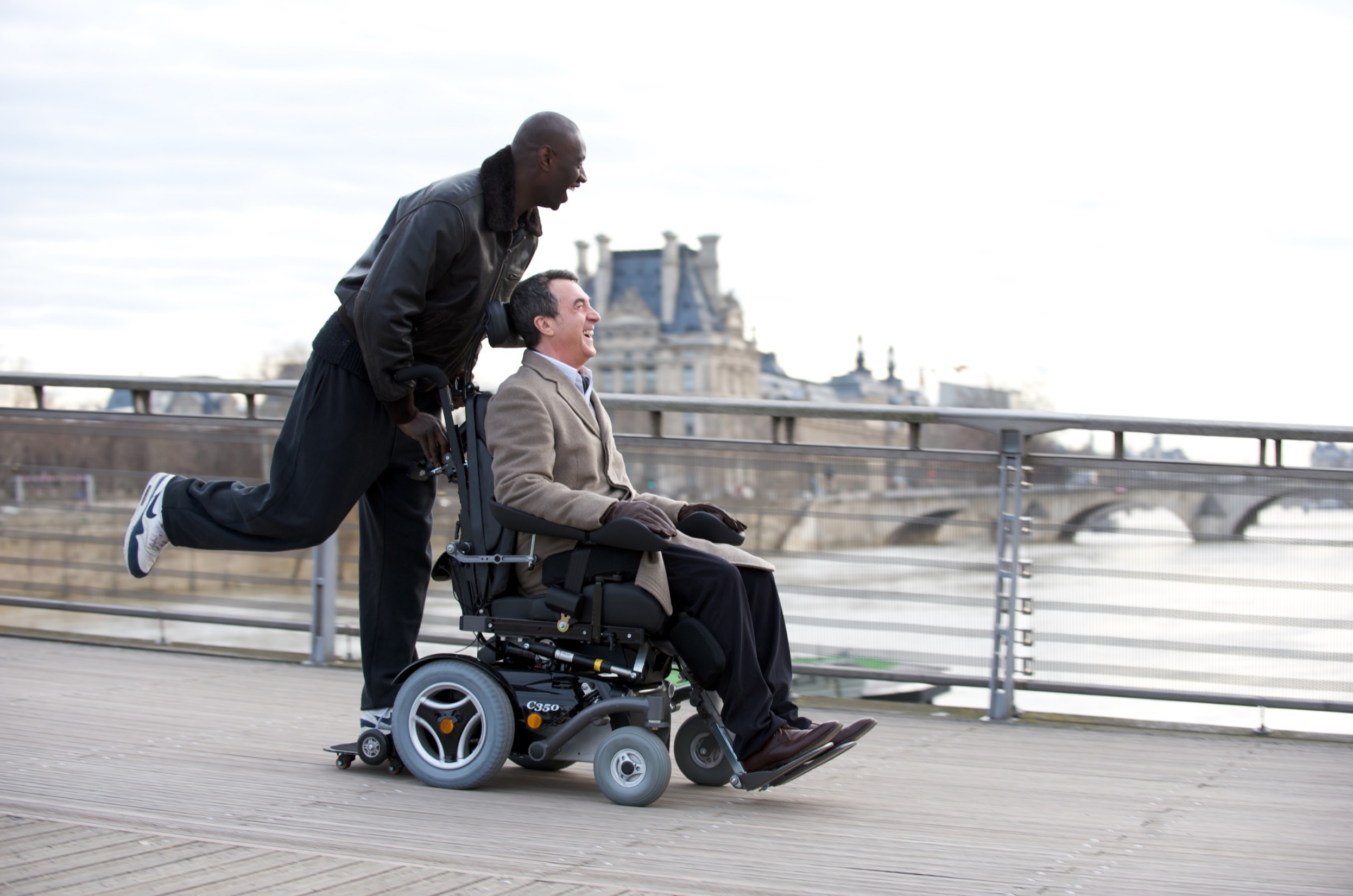 Samenvatting problematiek:
Reductie
Aanbod, medisch handelen en fysieke zorg staan centraal, problemen oplossen.
Discrepantie tussen aanbod en behoeften:
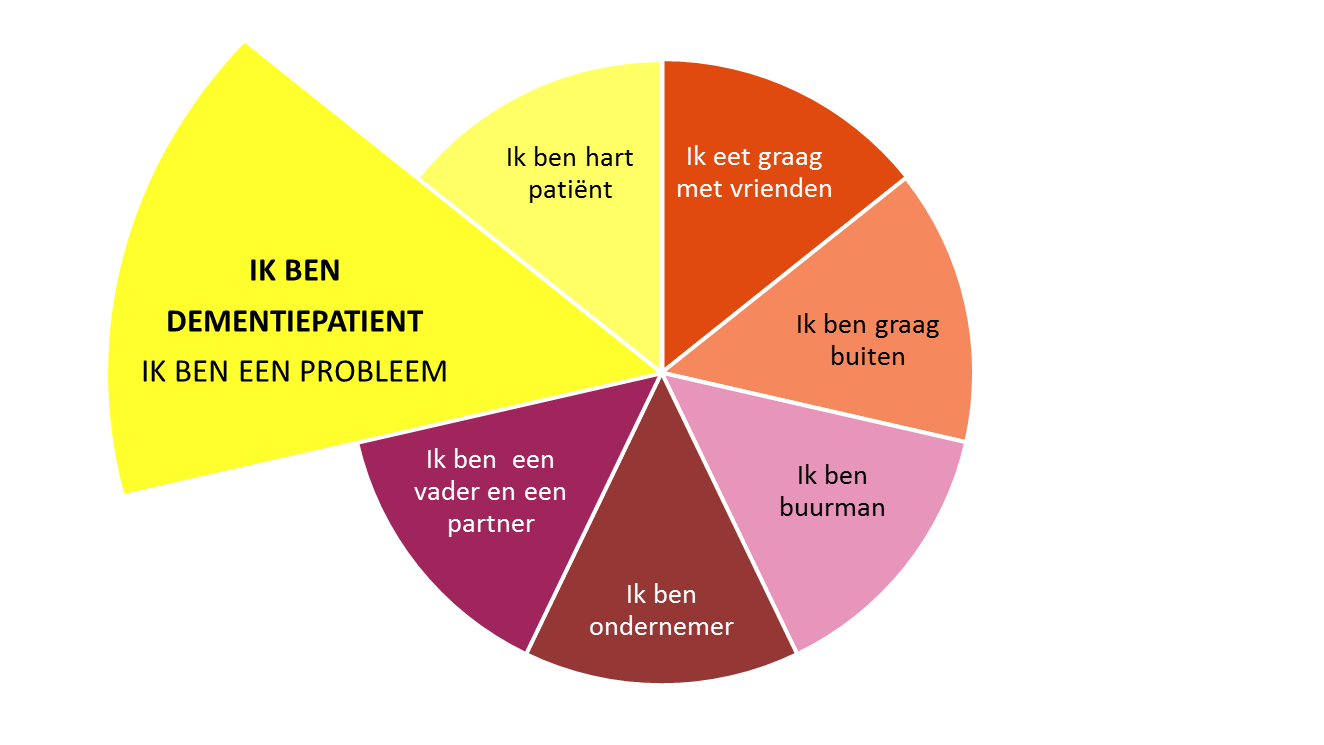 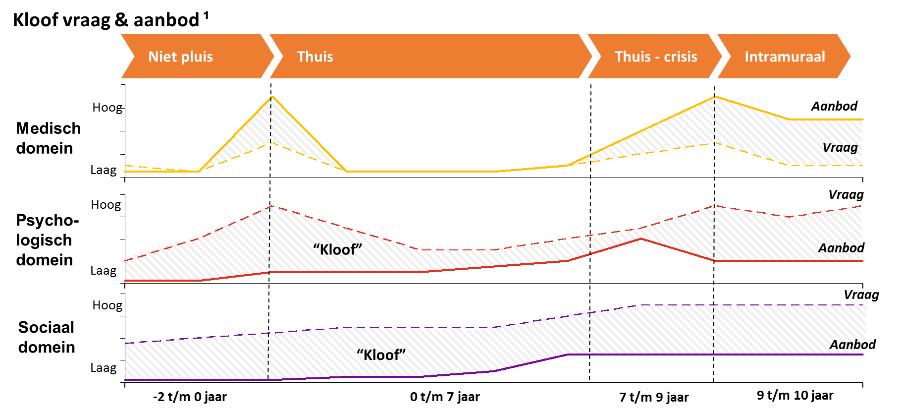 Volwaardig mens
De oplossing:
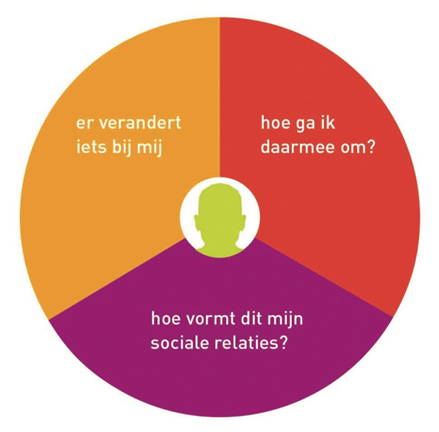 Op zoek naar de mens onder de dementiepatiënt, mantelzorger
Perspectief mensen zelf
Leefwereld centraal
Vraagkant
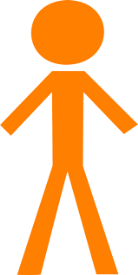 Anders kijken;anders handelen. 

Social Trials 
en
Scholing
Sociale Benadering (SB):
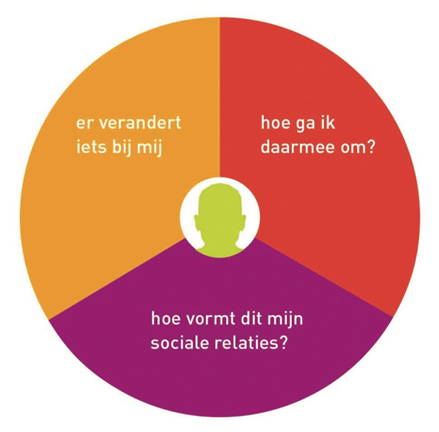 Voorbeelden initiatieven Proeftuin Friesland
Niet pluis
Thuis
Thuis - crisis
Verpleeghuis
Alternatieve diagnosegesprekken
Gids
Kammeraat
Odensehuis
VerpleegThuis
Palliatief Team
Sociale Benadering Verpleeghuis
Mantelzorgondersteuning (o.a. lotgenotencontact, netwerkactivatie)
Dementiekoffer
Fundament: Sociale Benadering Dementie
…Cliënten blijven hierdoor beter en langer thuis…
SB maakt dementie draaglijker voor cliënten en mantelzorgers…
1) Bron: Actiz (2015) Feiten en Cijfers – €210 per dag per cliënt voor ZZP 5
…Dit leidt tot kostenbesparingen
De kloof tussen aanbod en vraag voor het individu is ook het aangrijpingspunt voor maatschappelijke kostenbeheersing
Primaire redenering SBD
Cliënten blijven beter en daardoor langer thuis:
Betere omgang met dementie
Mantelzorgers houden de zorg langer vol
Cliënten hebben minder medische zorg nodig als zij beter thuis wonen:
Minder bezoeken aan artsen
Minder crisisopnames
€1.150 euro besparing aan verpleeghuiszorg voor elke week dat iemand met dementie langer thuis woont¹

€77,6 miljoen besparing door één week langer thuis wonen van 67.500 mensen met dementie, dit is 25% van de 270.000 mensen dementie die naar verpleeghuis gaan
Minder angst
Meer acceptatie
Minder zoeken naar oplossingen in de systeemwereld
Beter voorbereid op wat gaat komen en daarop je leven inrichten
4
5
3
1
2
6
Realiseren van opschaling SBD vraagt om herontwerpen van (zorg)systemen, bekostiging, organisaties en processen
De aanpak moet in de praktijk met de zorgprofessionals worden verfijnd en vraagt om meerdere proeftuinen in het land
De Sociale Benadering vraagt om (nieuwe) psychosociale activiteiten die nu nog niet worden betaald
De sociale benadering is een cultuuromslag voor de hele organisatie en waarvoor de noodzakelijk slagkracht vaak ontbreekt
Door de schotten in de zorg is de financier die “moet” investeren vaak niet degene die het rendement pakt
Niet alleen een enkele welwillende, maar een hele organisatie moet met de sociale benadering aan de slag
Verschillende regio’s
Geen betaaltitels
Verschillende financiers
Buy-in zorgorganisaties
Systeem opnieuw inrichten
Realiseren cultuuromslag
Maar doorpakken op de Sociale Benadering buiten een enkele proeftuin is geen sinecure
Uitdagingen
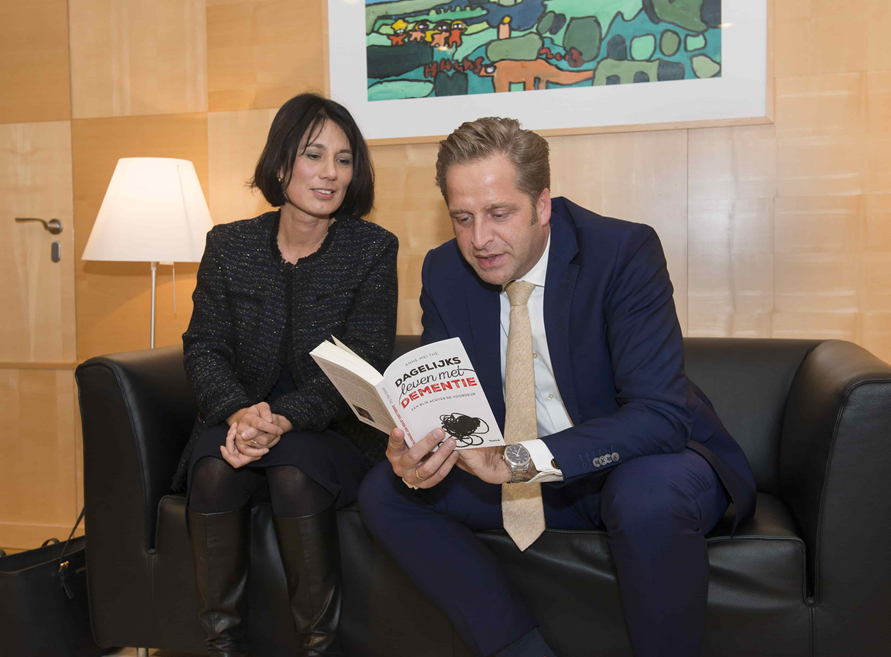 Politieke steun bij deze oplossing:
MOTIE VAN HET LID BERGKAMP C.S.
Voorgesteld 14 december 2017 De Kamer,
gehoord de beraadslaging,

constaterende dat het verbinden van zorg en welzijn een bijdrage kan leveren aan het verhogen van de kwaliteit van leven van mensen en hun omgeving;

constaterende dat daarbij schottenproblematiek een belemmering kan zijn om hieromtrent experimenten uit te voeren;

overwegende dat uit de voorstellen (social trials) van bijzonder hoogleraar Anne-Mei The over dementie, zoals ook te lezen is in haar boek «Dagelijks leven met dementie», blijkt dat er wel degelijk oplossingen hiervoor zijn die bijdragen aan betere zorg en begeleiding voor mensen met dementie en hun mantelzorgers en ook bijdragen aan beheersing van de kosten;

verzoekt de regering, de uitrol van deze specifieke experimenten over dementie en mantelzorg te ondersteunen, zorgkantoren, zorgverzekeraars, zorgaanbieders en gemeenten te benaderen om hier een actieve bijdrage aan te leveren en de belemmeringen die voortvloeien uit de schottenproblematiek te om- of ontschotten en de Kamer medio 2018 hierover te informeren,
en gaat over tot de orde van de dag. Bergkamp
Dik-Faber
Ellemeet
Motie 44 775 XVI, nr. 88
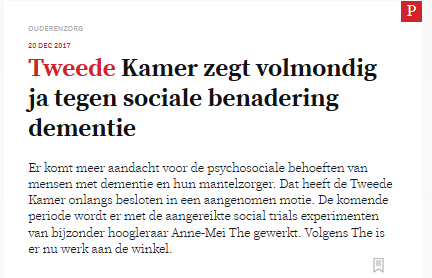 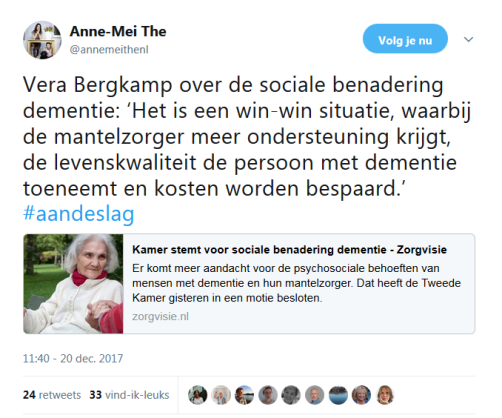 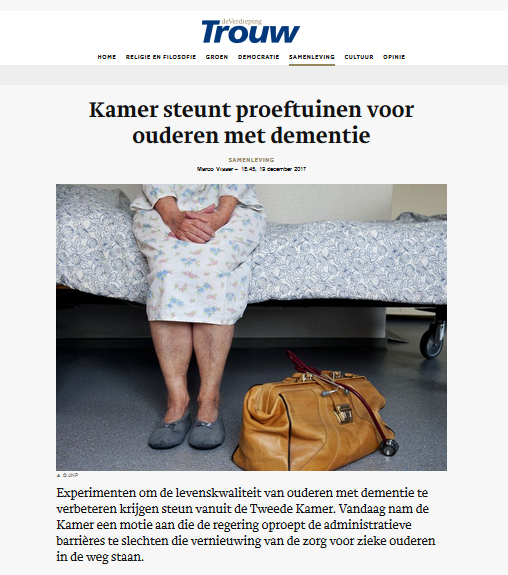 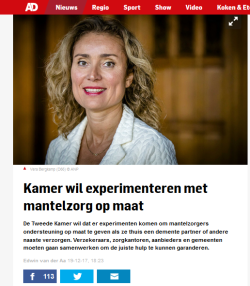 Fase 1: Verkennen
Fase 3: Starten
Fase 4: Meebewegen
Fase 2: Vertrouwen
Daarom ontkomen we niet aan een stevige aanpak per systeem van zorgaanbieder, gemeente en zorgverzekeraar
Aanpak
Wat is het gezamenlijke probleem dat we willen oplossen? 
Hoe ziet de huidige situatie van vraag en aanbod van zorg eruit in de regio?
Welke initiatieven te starten?
~ 6 maanden
Wat zijn de kansen en de randvoorwaarden die moeten worden ingevuld voor zorgaanbieder, gemeente en zorgverzekeraar?
Hoe gaan we initiatieven, leermomenten in de organisatie ophalen? 
Met welke initiatieven gaan we concreet starten? 
Wat gaan we per initiatief meten?
~ 12 maanden
Hoe te sturen? Oude stuurinformatie past vaak niet bij de sociale benadering 
Hoe draagvlak creëren om het gehele systeem te laten volgen? 
Hoe de huidige initiatieven doorontwikkelen?
~ 24 maanden
Fase 5: Borgen
Hoe de behaalde resultaten behouden?
Continue
1
3
2
2
3
Met stuurinformatie maken we inzichtelijk dat de sociale benadering dementie de kloof dicht tussen vraag en aanbod
Stuurinformatie
Inzetten Gids:
Hoeveel mensen maken gebruik van de Gids? 
Hoeveel gaat de Gids bij hen langs? 
Wat wordt er met de Gids besproken?
Verbeterde kwaliteit van leven
Cliënt, mantelzorger en naasten beter en sneller geïnformeerd,
Cliënten en naasten weten wat ze te wachten staat 
Cliënten en naasten weten waar ze terecht kunnen
Cliënten en naasten worden ondersteund door het netwerk
Wat doen we?
Wat is het directe effect?
Wat is het lange termijn effect?
Wat is het meetbare directe effect?
Wat is het meetbare lange termijn effect?
Gebruik MSZ
Zorgkosten
Crisisopnames
Instroom Wlz
Huisartsbezoeken
Samenvatting. Ons onderzoek laat zien dat:
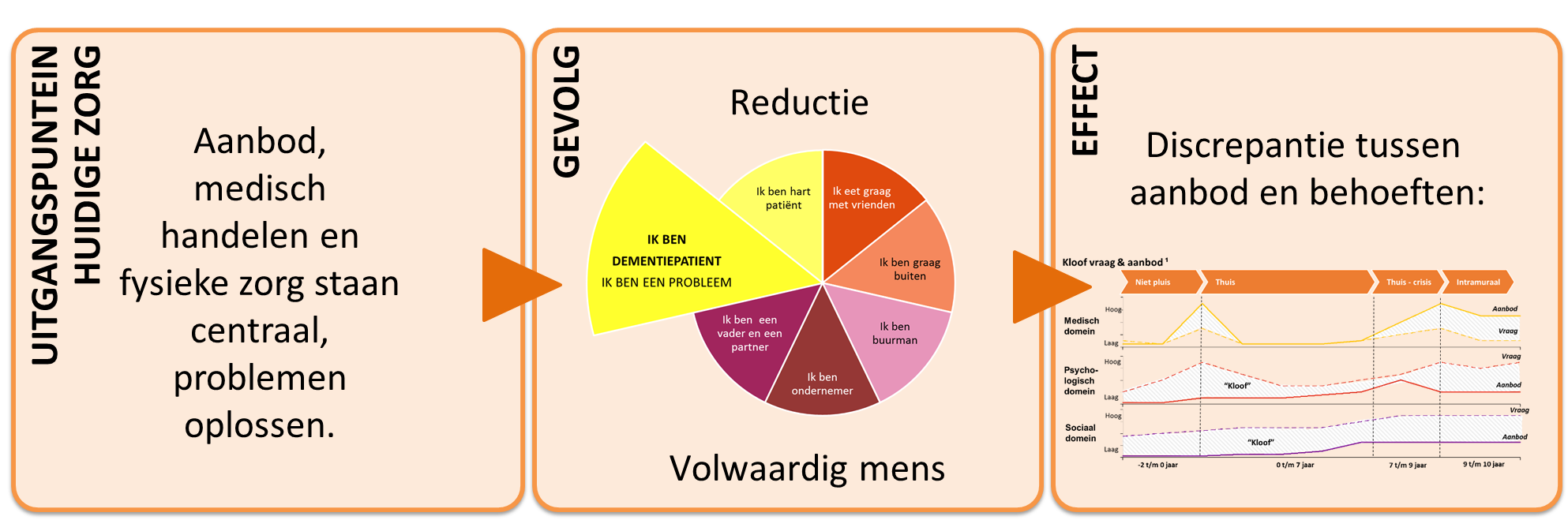 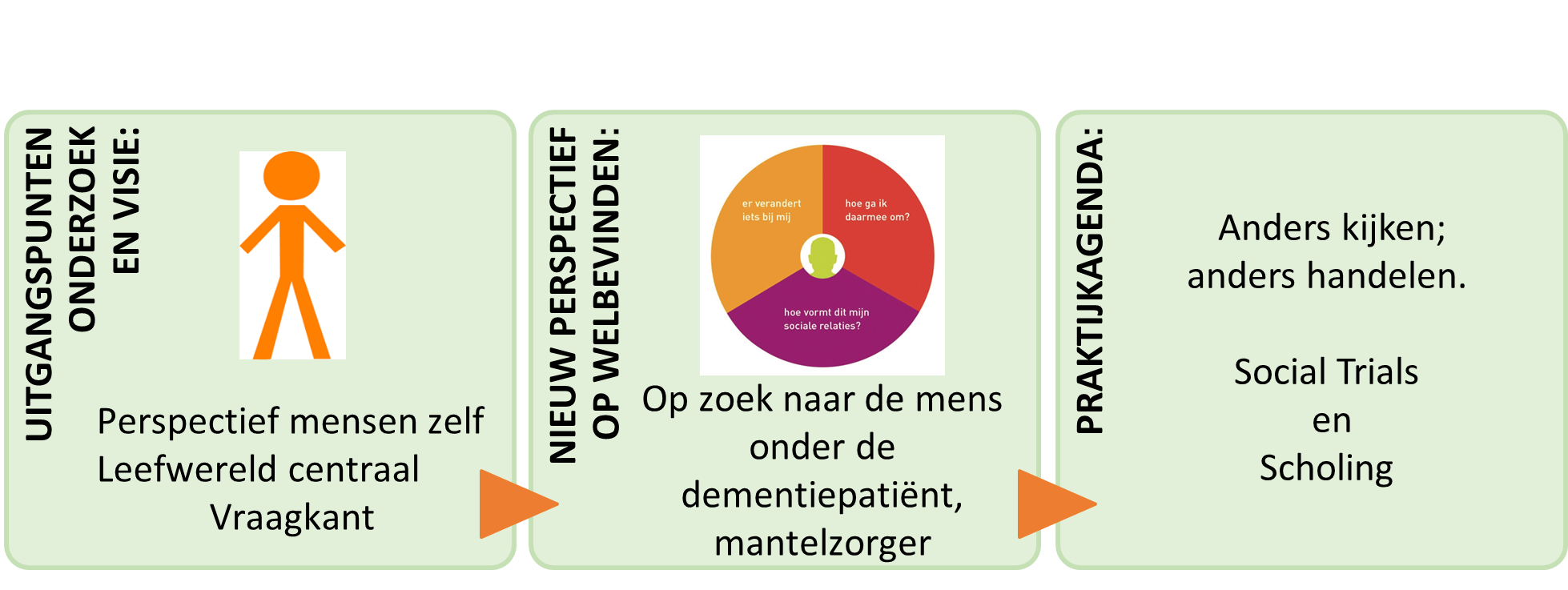 Onze oplossing:
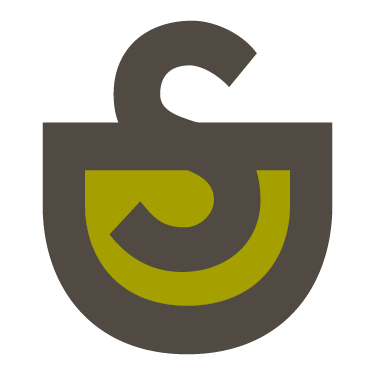 Actualiteitencollege
Vragen?
Gesprek!
www.kennisplatformsdnh.nl												26 januari 2018
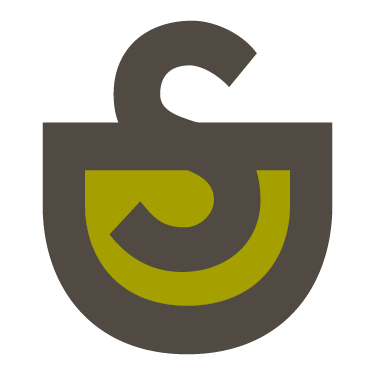 Actualiteitencollege
Volgende activiteiten:
Actualiteitencolleges:
23 februari 2018:  GGZ in de wijk – naam spreker volgt
23 maart 2018 Adri van Montfoort: Transformatie Jeugdwet en de praktijk
25 mei 2018: Nadja Jungmann: Armoede en schulden

-------------------------------------------------------------------------------
Kennisuitdaging 2018
 15 maart 2018 ‘Prioriteit voor Preventie’								Met aansluitend netwerkborrels
www.kennisplatformsdnh.nl												26 januari 2018
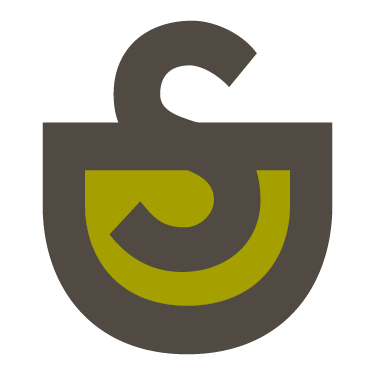 Actualiteitencollege
Dank voor je aanwezigheid.

 Tot de volgende keer.
www.kennisplatformsdnh.nl												26 januari 2018